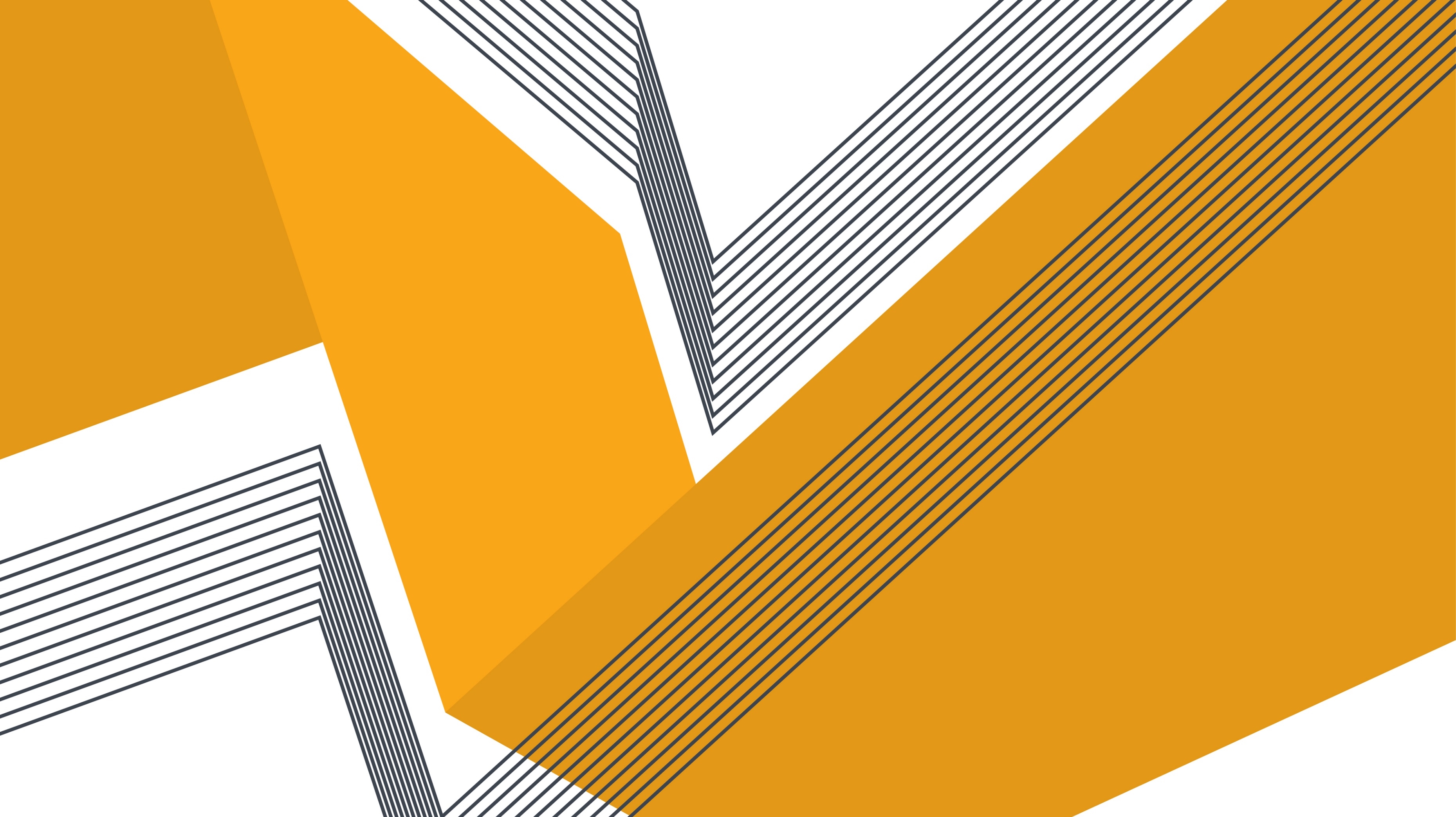 An Integrative Approach to HCV Care
Cdr dawn benth,PHN
LCDR Casey Marlin, PharmD
LT Kelsey Kroon, PharmD
Objectives
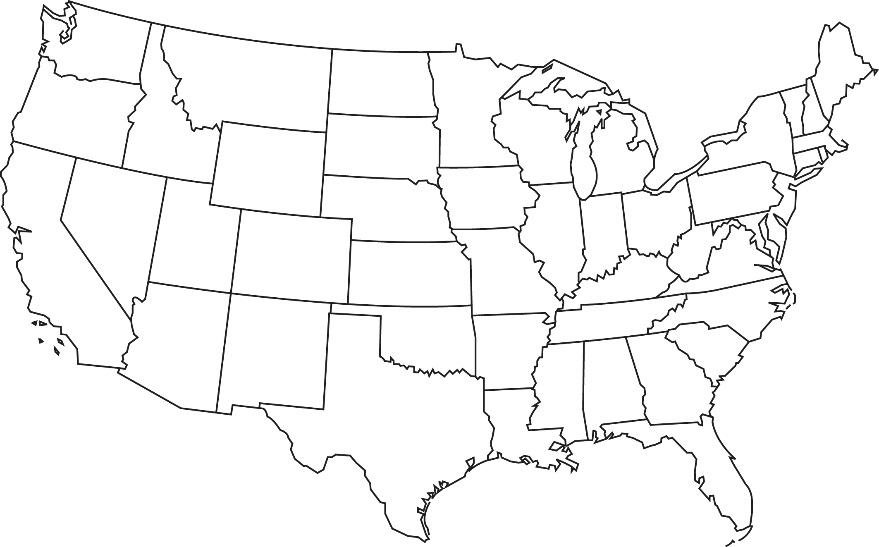 Our Facility
Located on the Crow Reservation
Main hospital in Crow Agency, MT
Two field clinics in Lodge Grass and Pryor, MT
Crow: ~11,200 enrolled with ~8,000 living on reservation
Northern Cheyenne: ~11,266 enrolled and ~5,000 on reservation
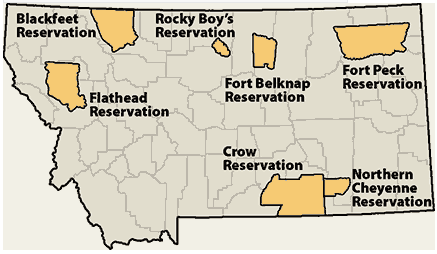 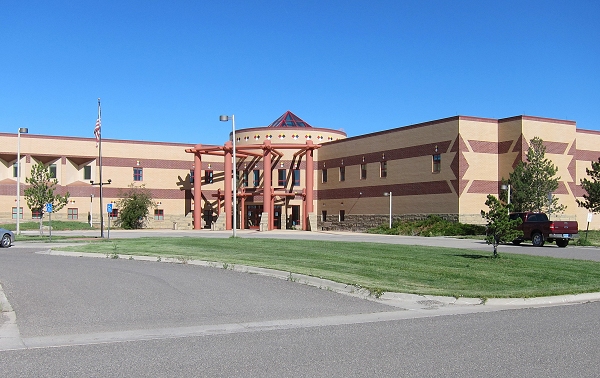 The Journey
Before Clinic
Hepatitis C positive patients were being referred to Billings for care
High cost
No patient transportation
Many lost to follow-up
Patients without insurance had limited options 
Low screening rate
Beginning Steps
Attended Hepatitis C Clinical Training hosted by Project ECHO
Completed online training modules:  Hepatitis C Online by University of Washington
www.hepatitisc.uw.edu
Created protocol and collaborative practice agreement for facility
Presented at Med Staff and clinic was approved in November 2017
All Hepatitis C medications approved for use with restrictions to HCV Clinic December 2017 by P&T
Approved as non-specialist site by MT Medicaid May 2018
Began seeing and treating patients in collaboration with primary care provider, PHNs, and pharmacist
Clinic Visits, House Visits, Detention Center, etc.
Milestone Steps
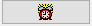 Facility wide reminder update to screen all patients age 17 years and older, instead of baby boomer population only
Prior to HCV Clinic (Jan. 2018) was established 2,225 patients (all ages) had been screened for HCV
To date 3,125 patients (all ages) have been screened for HCV (900 in last 2 years)
Previously screening reminder was for baby boomers only (1945-1965) and screening was at an average of 181 patients per year
Since expanding screening age to 18 years or older in January 2019 screening has increased to an average of 331 patients per year (82% annual increase)
Montana Medicaid Requirement Changes in February 2020
Previous requirements for reimbursement
Letter from Project ECHO to Montana Medicaid
New requirements for reimbursement
December 2020 integrated HCV Care into the Pharmacy Primary Care Clinic
April 2022 integrated HCV Care into PHN/PCMH Model for more integrative/comprehensive care
[Speaker Notes: Previous MT Medicaid Prior Authorization Requirements:
-No alcohol abuse, injectable drug abuse, or other controlled-substance abuse for at least 6 months prior to approval of HCV treatment
-Patient must be compliant with all current medications for all disease states/conditions
-Compliant with all scheduled appointments and labs preceding approval for HCV treatment
-Compliant with mental health medications and appointments, if have a condition with no treatment, patient must be referred to behavioral health
-Send liver assessment, labs, notes, etc pertaining to HCV 

Current MT Medicaid Prior Authorization Criteria
-Provider attests to discussing treatment plan and importance of adherence with the patient
-Provider attests to discussing barriers to treatment and readiness of beginning treatment with the patient
-Provider attests to evaluating current medications for any DDIs with HCV treatment and confirms active infection with HCV RNA and that an SVR will be drawn 12 weeks after treatment completion
-Both provider and patient sign the importance of adherence to treatment course and limited retreatment options
-Brief overview of disease with checkboxes for treatment naïve, fibrosis stage, and requested drug regimen with duration
-Fax to MT Medicaid and typically hear back within one business day]
Integration into PHN/PCMH Model
Current Process
Team Members & Roles
Detention Center Visits
Home Visits
Day to Day Schedule & Tasks
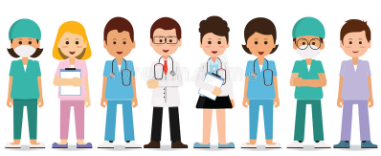 The Team
Team Approach to Care
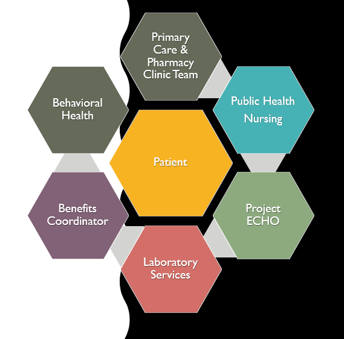 Referral to Clinic
PHN Role
Pharmacist Role
Visit Overview
Initial Visit
[Speaker Notes: Discuss what ECHO is]
Order & Obtain Initial Labs for ECHO Presentation
[Speaker Notes: Brief Review of Lab Order Menu that Dawn showed earlier
Will help you to easily order all labs needed to complete ECHO form for case presentation
CDR Troutt will be building this menu to place in WRSU EHR for use]
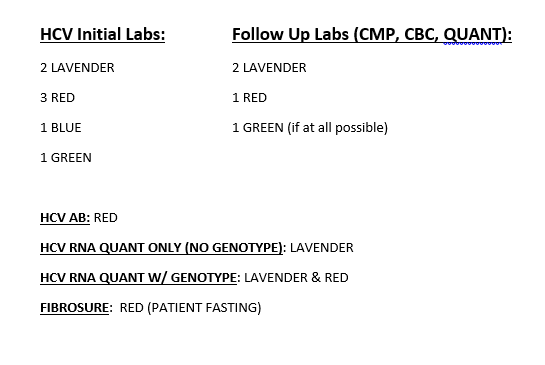 Obtaining Labs
At Clinic
Home Visit
Detention Center
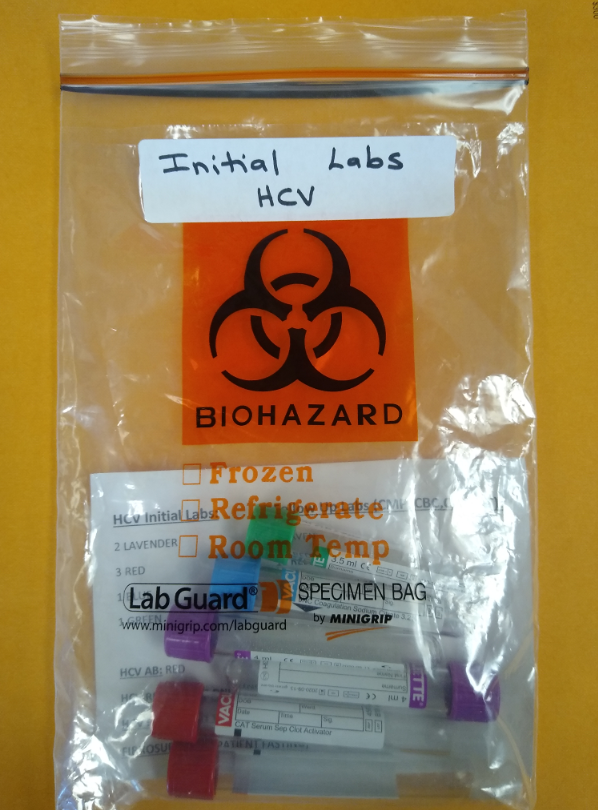 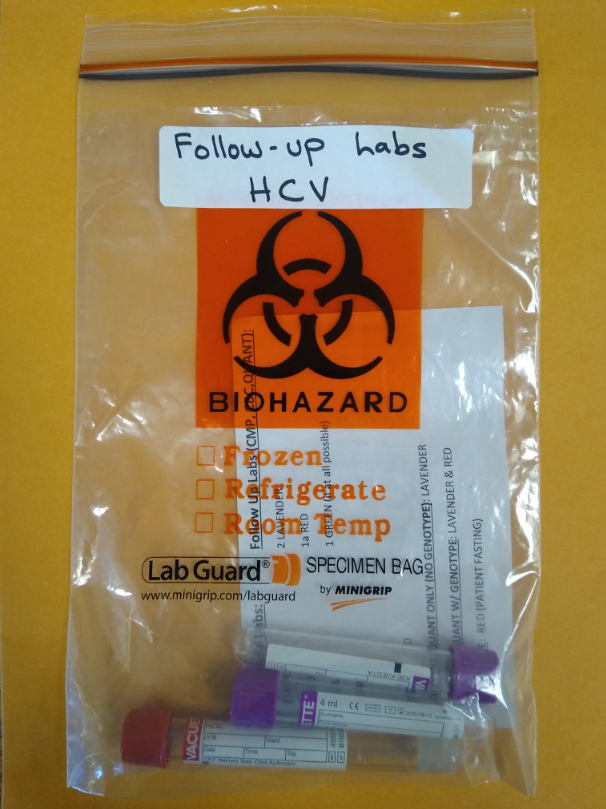 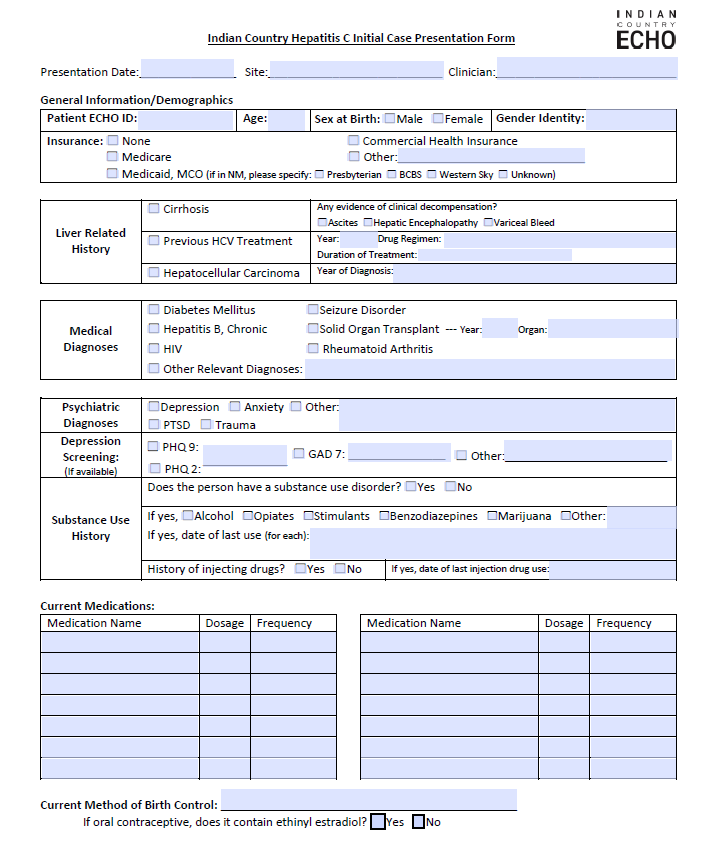 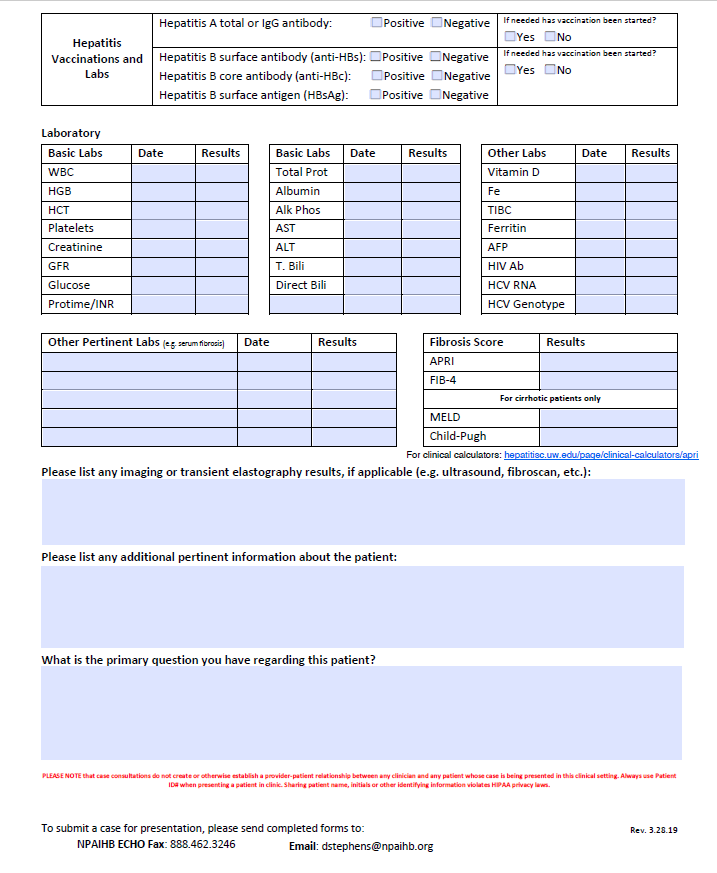 Complete ECHO Case Form
https://www.indiancountryecho.org/wp-content/uploads/2020/01/Indian-Country-HCV-ECHO-Case-Presentation-Form-fillable_NPAIHB.pdf
[Speaker Notes: Form can be found at URL link
Once completed submit to David Stephens at NPAIHB (email at bottom of form)
He will email back with treatment tree attached and available ECHO clinics for presentation
You will see an ECHO clinic later today after this training
Questions: Get details on alcohol, drug, substance use, treatment history, behavioral health, drug-drug interactions]
Counselling Patient on Hepatitis C
Hepatitis C & Injection Drug Use
Counsel on Prevention of HCV Transmission
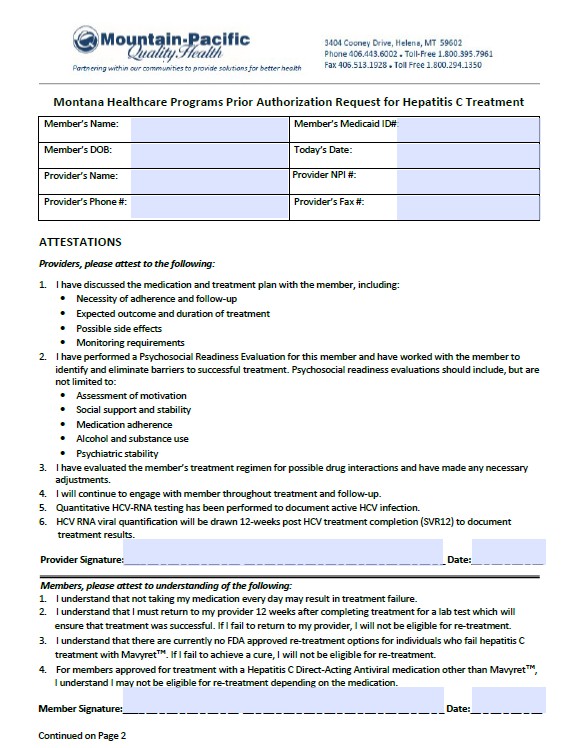 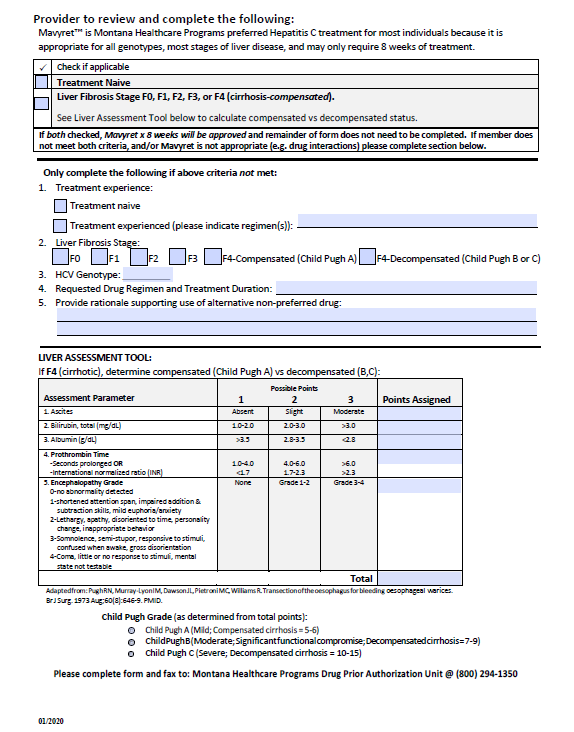 Check for Insurance
[Speaker Notes: MT Medicaid Prior Auth Form
Refer to Benefits Coordinator if Available for Patients without insurance
Pharmacy POS]
Assess Compliance
Adherence to HCV treatment should be a focus prior to and throughout HCV therapy to achieve SVR
Adherence has been shown to decline over treatment course
Important to emphasize maintaining compliance throughout entire course of treatment
Shorter treatment regimens may provide an advantage
Clinicians should not be reluctant to initiate HCV treatment in patients with a history of uncontrolled depression, bipolar disorder, post-traumatic stress disorder, or schizophrenia, particularly if these conditions have been controlled, since observational studies suggest that these conditions are not associated with lower antiviral adherence.
Medical providers should implement strategies individualized to each patient’s needs to help increase adherence or maintain high levels of antiviral adherence during HCV treatment.
[Speaker Notes: Can check previous appointments and refills
Why its important?: Resistance
WY Medicaid Prior Auth helps with this as they have disclosure agreement and PREP-C Program
Obtain reliable contact information and assess transportation]
Provide Overview of Next Appointments & Treatment
Second Visit
Follow-Up Visits
Tracking Tools
Crow Service Unit Patient Monitoring Excel Sheet
OneNote ComLog for Hand-Offs
Other Tools & Resources can be found here: Clinical Resources | Indian Country ECHO
Tracking Sheet Features
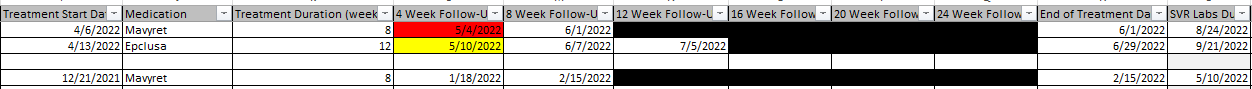 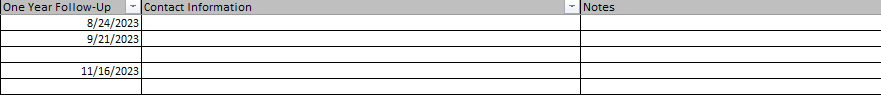 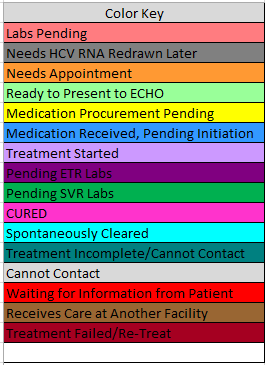 Next Steps & Goals
Screen & educate 100% of incarcerated individuals at both the local detention center and county jail for HCV/HIV/STD/SUD
Integrate substance use disorder treatment and SSP program
Provide mobile community screenings and education in locations where high risk individuals congregate
Provide HIV/HCV/STD/SUD education and resources to youth at local schools
Pharmacy led communicable disease treatment program
Telehealth (behavioral health) availability at detention center
Medicaid provision of care to incarcerated inmates